CIRI, KELEBIHAN & KELEMAHAN 
PENELITIAN KUALITATIF
CIRI 
PENELITIAN KUALITATIF
Dilakukan pada kondisi yg alamian, langsung  ke sumber data & peneliti adalah instrumen kunci 
Lebih bersifat deskriptif 
Lebih menekankan pada proses daripada hasil (produk)
Analisis data secara induktif
Lebih menekankan makna (data dibalik yg teramati)
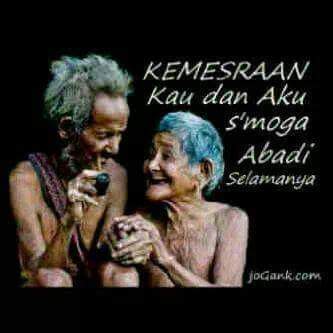 KELEBIHAN PENELITIAN KUALITATIF
Pemahaman makna; 
penelitian kualitatif dapat memahami makna dari suatu gejala sosial dari perspektif responden (participant’s perspektive). Pemahaman ini bisa didapat dari ekspresi verbal dari informan maupun interpretasi peneliti terhadap perilaku informan dalam kaitannya dengan gejala yang menjadi perhatian.
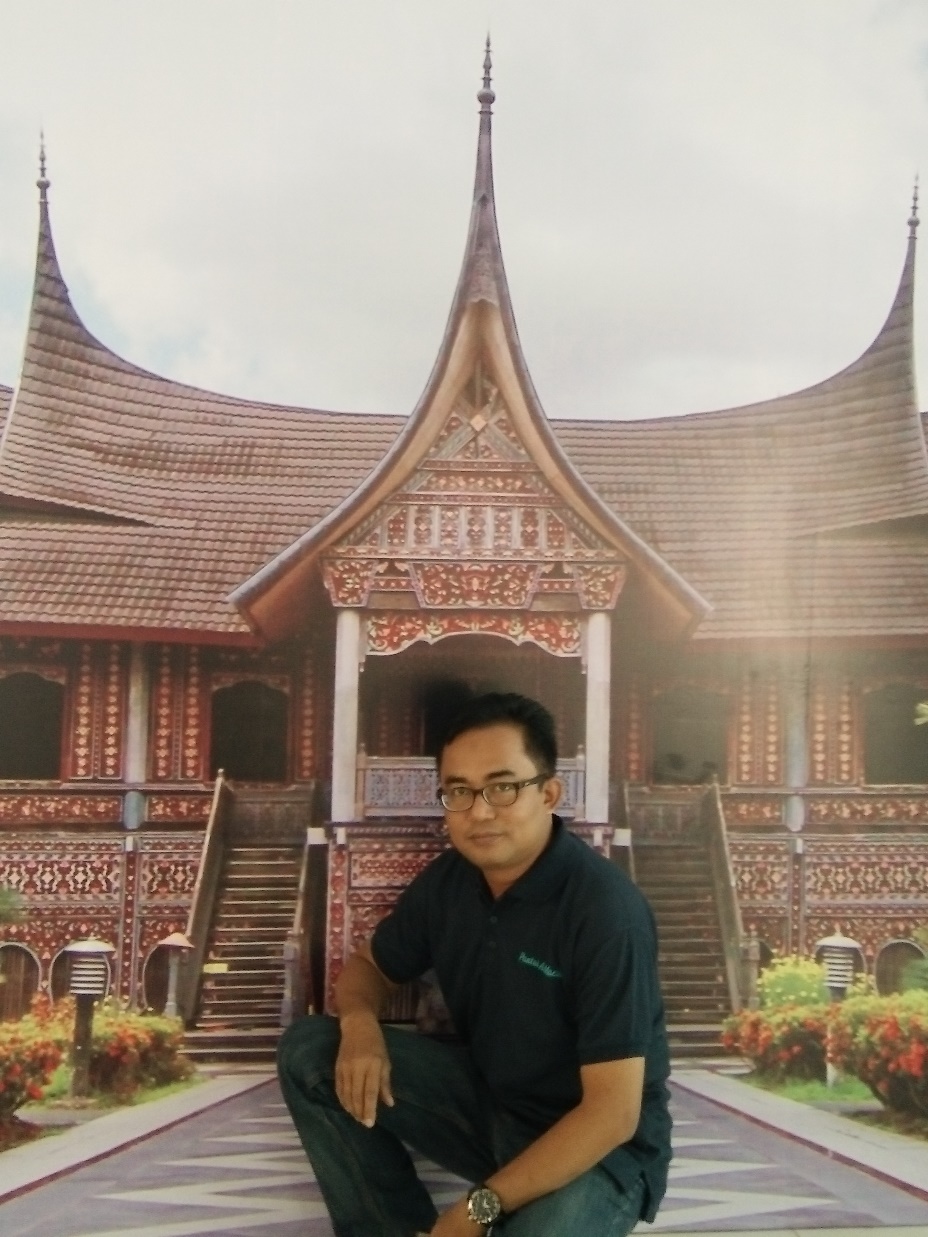 Pemahaman konteks. 
Pada penelitian kualitatif sebuah gejala sosial dilihat di dalam sebuah konteks yang menyeluruh. artinya, dalam sebuah penelitian kualitatif, semua hal yang terkait dengan keberadaan sebuah gejala sosial diperhatikan. Dengan itu, maka pemahaman tentang gejala yang menjadi bahan kajian lebih bersifat komprehensif sesuai dengan konteks keberadaannya.
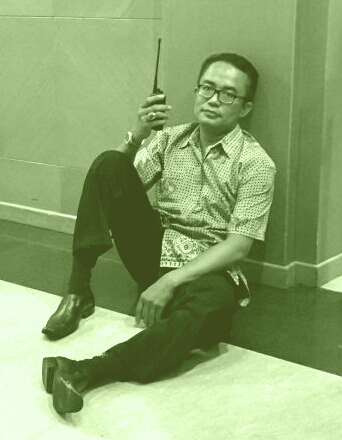 Identifikasi fenomena dan pengaruh yang tidak terduga. 
Penelitian kualitatif memungkinkan peneliti untuk mengembangkan pemahaman mengenai hubungan-hubungan antar berbagai hal yang berada dalam konteks realitas sosial yang menjadi fokus perhatiannya. Hubungan yang pada saat persiapan penelitian mungkin tidak terpikirkan.
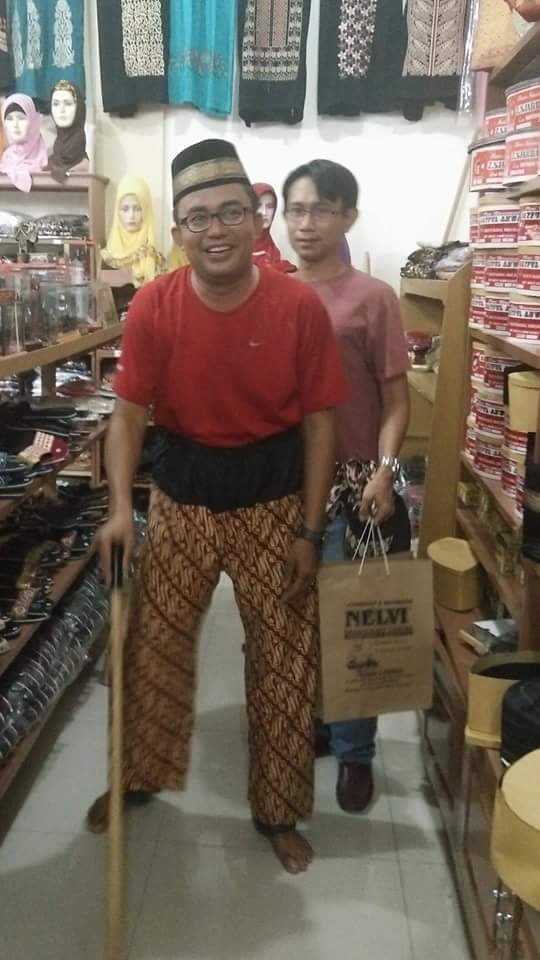 Kemunculan teori berbasis data (grounded theory). 
Penelitian kualitatif juga memungkinkan peneliti untuk membangun teori-teori yang berasal dari koleksi data yang dikumpulkan pada saat penelitian lapangan. 

Pemahaman proses. 
Berbeda dengan penelitian kuantitatif, penelitian kualitatif memungkinkan juga peneliti untuk melihat proses dari sebuah gejala sosial.
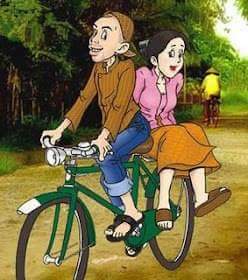 Lebih fleksibel dalam pelaksanaan pengumpulan data. 
Pada penelitian kualitatif, peneliti tidak harus selamanya terikat dengan rencana penelitian jika situasi memang tidak memungkinkan atau mengarahkan kepada hal lain.
KELEMAHAN PENELITIAN KUALITATIF
Sulit membuat generaliasi karena interpretasi sangat kontesktual.
Pengujian reliabilitas dan validitas relatif lebih sulit.
Membutuhkan waktu penelitian yang relatif panjang.
Pelaksanaan penelitian relatif lebih sulit karena peneliti berada “di dalam” setting gejala yang menjadi objek kajian dalam waktu yang relatif panjang.
KEMUNGKINAN PENGABUNGAN METODE KUANTITATIF DAN KUALITATIF
Pada dasarnya  antara metode kuantitatif dan kualitatif tidak perlu dipertentangkan. Keduanya bisa saling melengkapi. Metode kuantitatif cocok digunakan untuk penelitian yang masalahnya sudah jelas, dan umumnya dilakukan pada populasi yang luas sehingga kurang mendalam. Sementara itu metode kualitatif cocok digunakan untuk meneliti di mana masalahnya belum jelas, dilakukan pada situasi sosial yang tidak luas, sehingga hasil penelitian lebih mendalam dan bermakna. Metode kuantitatif cocok untuk menguji hipotesis/teori sedangkan metode kualitatif cocok untuk mememukan hipotesis/teori.
Karena paradigma ke dua metode tersebut berbeda, maka sangat sulit  untuk menggabungkan kedua metode tersebut dalam satu proses penelitian secara bersamaan. 

Meskipun begitu pada dasarnya kedua metode tersebut dapat digunakan secara bersama atau digabung dengan catatan sebagai berikut: 
Dapat digunakan secara bersama-sama untuk meneliti obyek yang sama, tetapi tujuan yang berbeda. Metode kualitatif digunakan untuk menemukan hipotesis, sedangkan metode kuantitatif digunakan untuk menguji hipotesis. 
Digunakan secara bergantian. Pada tahap pertama menggunakan metode kualitatif, sehingga ditemukan hipotesis. Selanjutnya hipotesis etrsebut diuji dengan metode kuantitatif: 
Dapat digunakan metode tersebut secara bersamaan, asal kedua metode tersebut telah dipahami dengan jelas.
Terima kasih
SELESAI
Wassalam